8.1 Les nombres complexes
cours 26
La définition des nombres complexes.
Les opérations sur les nombres complexes.
La formule de De Moivre.
Avec la venue de:
Doigts
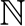 Dettes
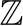 Tartes
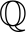 Distances
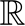 Le nombre imaginaire
tel que
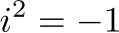 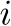 Certains problèmes ont nécessité la création de nouveaux nombres.
Problème:
Solutionner l’équation suivante
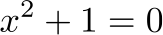 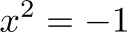 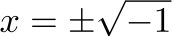 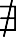 Solution:
On invente un nouveau nombre!
C’est bien beau d’inventer un nouveau nombre, encore faut-il 
qu’il puisse bien se comporter avec les anciens!
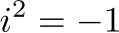 Les nombres complexes
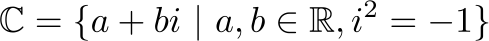 Somme
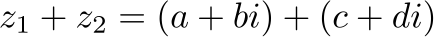 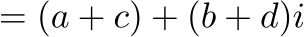 Soustraction
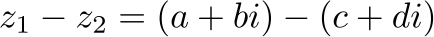 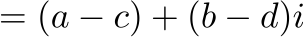 Multiplication
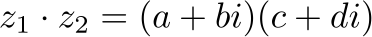 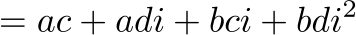 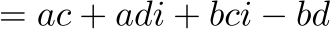 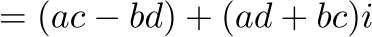 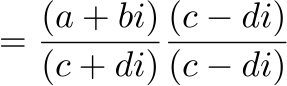 Division
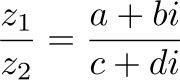 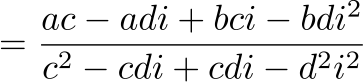 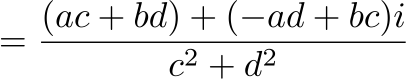 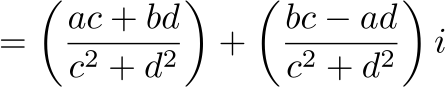 La partie réelle de
Le conjugué de
La partie imaginaire de
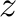 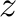 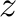 Quelques notations:
Si
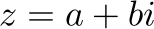 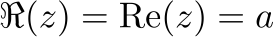 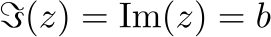 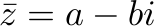 Les puissances de
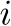 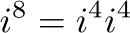 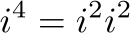 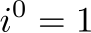 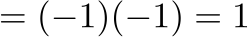 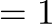 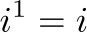 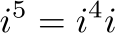 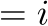 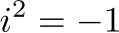 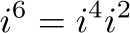 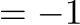 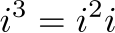 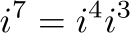 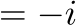 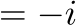 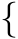 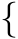 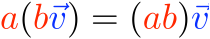 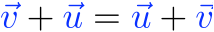 Définition:
Un espace vectoriel sur les réels est la donnée
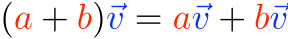 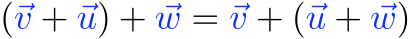 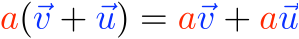 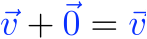 d’un ensemble     dont les éléments sont nommés des vecteurs
 d’une opération interne sur     appelée la somme qui respecte les propriétés suivantes
 d’une opération externe de     sur     appelée multiplication par un scalaire qui respecte les propriétés suivantes
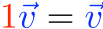 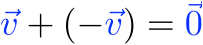 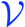 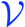 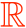 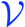 On a bien que tout élément de     s’écrit comme combinaison 
linéaire de    et de   .
Et on ne peut pas multiplier    par un nombre réel pour obtenir   .
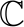 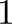 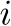 On peut vérifier facilement que      forme un espace vectoriel.
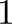 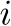 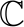 La base la plus naturelle de cet espace vectoriel est:
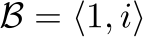 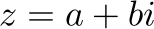 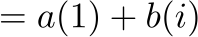 (linéairement indépendant)
La norme de
L’argument de
Plan complexe.
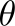 Donc chaque nombre complexe est associé à ses composantes 
dans la base standard.
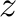 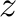 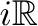 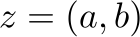 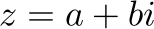 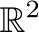 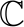 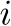 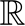 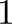 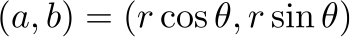 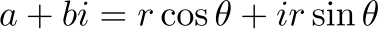 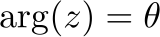 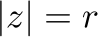 (ou le module)
Faites les exercices suivants
p. 294, # 1 à 6.
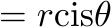 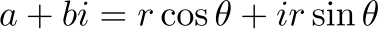 Petit rappel des séries de Taylor
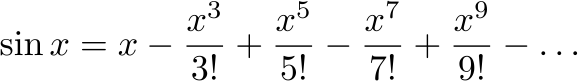 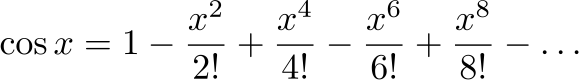 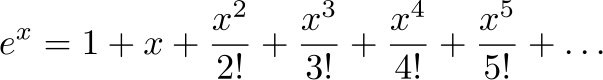 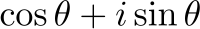 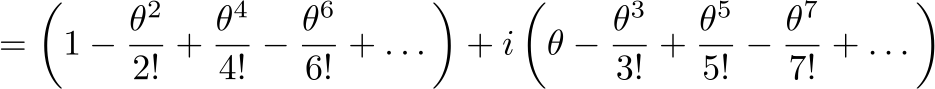 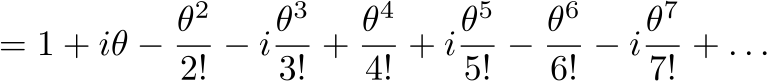 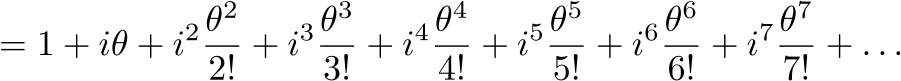 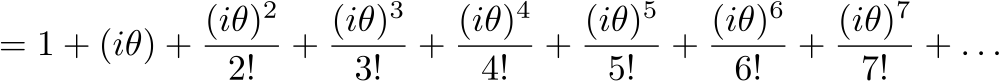 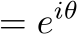 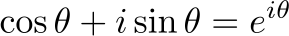 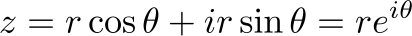 La formule de De Moivre
De cette équation, on obtient un bijou des mathématiques.
et
Si
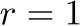 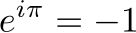 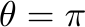 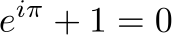 Un énorme avantage de la formule de De Moivre est de simplifier
 la multiplication et la division de nombres complexes.
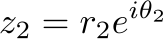 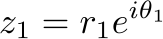 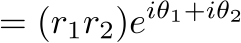 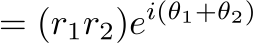 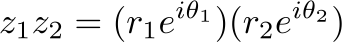 On multiplie les longueurs et on additionne les angles!
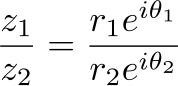 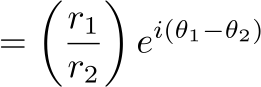 On divise les longueurs et on soustrait les angles!
Similairement, on peut utiliser la formule de De Moivre pour trouver des puissances de nombres complexes.
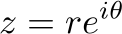 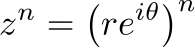 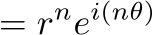 On prend la puissance de la norme et on multiplie l’angle.
Faites les exercices suivants
p.303 # 1 à 4
Aujourd’hui, nous avons vu
La définition des nombres complexes.
Les opérations sur les nombres complexes.
La formule de De Moivre.
Devoir:
p. 294, # 1 à 12.

et

p. 303, # 1 à 6.